Credit Law Review
Objective 4.01
Understand financial, credit, and bankruptcy law.
BB30 Business Law 4.01	Summer 2013
How to format your answer…
Dear Jessie,
Opening sentence should convey sympathy and understanding for their problem. Second sentence should clearly explain how their rights were violated – You must include the law and highlight this term. If the scenario is about bankruptcy, tell them which chapter to file and why. Concluding sentence.
Sincerely/Best Regards/Truly/Keep Your Head Up…
Your Name
BB30 Business Law 4.01	Summer 2013
Blawgging Assignment
Scenario:
You have a law firm. On your website, you have a section where people can ask for free law advice. You call this section “Blawgging”. Of the hundreds of questions, you only answer 10 questions for free. 
For each blawgger, write the LAW that was violated. You need to be prepared to give the class explanation of your answer.
BB30 Business Law 4.01	Summer 2013
[Speaker Notes: Blawg = Business Law Blog]
Client #1: Jason
BB30 Business Law 4.01	Summer 2013
Client # 1: Jason
Hey, I got my credit card statement. I was charged for a hotel room in the Chicago for $12,980, AND in-room movies for $140, PLUS room service for $2,980. I have never been to Chicago, nor would I ever pay this much for a hotel stay. What should I do? Is there a law that can protect me?
BB30 Business Law 4.01	Summer 2013
[Speaker Notes: Answers should explain the Fair Credit Billing Act to the client]
Client # 2: Isabela
BB30 Business Law 4.01	Summer 2013
Isabela
Hola. Mi nombre es Isabela Malita Armendarez. Tengo 22 anos y tengo solamente una tarjeta de credito. I applied for a home loan and I think I was turned down porque yo soy latina. I am a successful model (I made about $800,000 last year). I do have a slight accent, but I speak five different languages. What are my rights in this situation? Adios.
BB30 Business Law 4.01	Summer 2013
[Speaker Notes: English translation: My name is Isabela Malita Armendarez. I am 22 years old and I only have one credit card…I think I was turned down before I am Latina. Answers should explain the Equal Credit Opportunity Act to the client.]
Client # 3: Drew
BB30 Business Law 4.01	Summer 2013
Drew
Dude, check out this situation. So like I owe a credit card company like $87,000 and I have like $98,700 in student loans. I am applying for a job as a financial manager at Bank of America. Dude, do you think BOA will find out about my debt? That might seriously hurt my chances, huh.
BB30 Business Law 4.01	Summer 2013
[Speaker Notes: Answers should explain the Fair Credit Reporting Act to the client]
Client # 4: Jennifer
BB30 Business Law 4.01	Summer 2013
Jennifer
I am a Caucasian female. Well, I am technically 1/32th Native American. Any-who, I just applied for a home loan for $489,000. I think I was denied because of my gender and ethnicity. I make $15,000 a year as a part-time yoga instructor and barista. Do I have a case?
BB30 Business Law 4.01	Summer 2013
[Speaker Notes: The client does not have a case. Answers should include an explanation of the Equal Credit Opportunity Act and the three legal reasons to deny credit.]
Client # 5: Jasmine
BB30 Business Law 4.01	Summer 2013
Jasmine
I am a sophomore at a small college in Florida. I NEED a credit card. There is so much that I want to buy – shoes, clothes, games, posters, and maybe even trips to Miami Beach!!!! I am 19 years old. My roommate said that I needed my parents help to get a credit card. WHY? That makes no sense. Please explain!
BB30 Business Law 4.01	Summer 2013
[Speaker Notes: Answers should explain the Credit Card Act of 2009 to the client.]
Client # 6: Patrick
BB30 Business Law 4.01	Summer 2013
Patrick
I have not paid my cable bill in four months. I don’t feel like driving to a Red Box and Netflix seems too “sketch”, so I just get all my movies On-Demand for $3.99 each. I watch about 10 to 15 movies a week. My bill is well over $2,000. Time Warner sent me a letter threatening to discontinue my service if I don’t pay! Also, they called me three times in four months. I feel harassed! What are my rights? Gotta go. The pizza guy is here…
BB30 Business Law 4.01	Summer 2013
[Speaker Notes: Patrick’s rights have not been violated. Answers should explain the Fair Debt Collection Practices Act to the client.]
Client # 7: Chris
BB30 Business Law 4.01	Summer 2013
I am living it up! Check out my ride…
BB30 Business Law 4.01	Summer 2013
I have a nice bachelor pad…
BB30 Business Law 4.01	Summer 2013
Oh, and I have tons of amazing friends!
BB30 Business Law 4.01	Summer 2013
Chris
I have a two closets full of Armani suits and Gucci shoes. 
My apartment is furnished with the finest designer furniture and I only drink out of Waterford crystal glasses.
I got a secret though…
BB30 Business Law 4.01	Summer 2013
Chris
Don’t tell the ladies, but I am dead BROKE! My monthly rent and car payment total $6,050. My credit cards are maxed out at $125,980. We don’t even want to talk about the student loan that I have for $60,900. Bottom line…I am broke. What can I do?
BB30 Business Law 4.01	Summer 2013
Questions #8, 9, and 10
For questions 8, 9, and 10, you are going to write a blawg response to the clients.
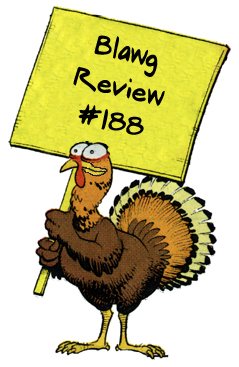 BB30 Business Law 4.01	Summer 2013
Client # 8: Dama Family
BB30 Business Law 4.01	Summer 2013
Client #8: The Dama Family
For the past five years, my family has owned and operated 20 upscale chain Indian restaurants, Haute Cuisine of India, throughout southern Virginia and North Carolina. The average entrée at our restaurants costs $75. Unfortunately, we have not made a profit in 2 ½ years. What is our best option to stay in business?
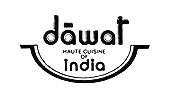 BB30 Business Law 4.01	Summer 2013
Client # 9 and 10: Micco
BB30 Business Law 4.01	Summer 2013
#9: Micco (Part 1)
I applied for a job with the CIA a few months ago, but I was turned down. They said, “Sorry, your credit is bad.” When I asked for a detailed explanation, the Human Resource Representative told me that she did not have to tell me anything further. Is this right? Don’t I  have the right to know?
BB30 Business Law 4.01	Summer 2013
#10: Micco (Part 2)
Also, I applied for a home loan a few weeks ago. I got approved for the loan, but the interest is 34.99%. My brother got a loan from the same bank, and his interest is only 4.25%. Is this right?
BB30 Business Law 4.01	Summer 2013
[Speaker Notes: Interest is too high. Answers should explain the Usury law to the client.]